Information Technology for Management
Current Technologies
ERP
CRM 
SCM
Data Warehousing
KM
E-Business (E-Commerce)
Data Warehouse
A data warehouse is the main repository of an organization's historical data, its corporate memory. 

It contains the raw material for management's decision support system. 

The data warehouse is optimized for reporting and analysis (On Line Analytical Processing, or OLAP).

A data analyst can perform complex queries and analysis, such as Data Mining, on the information without slowing down the operational systems.
2
Operational,
Historical data
Internal
Data
Sources
External
Data
Sources
Components Of Data Warehouse
Data warehouse
Data
Extract,
Access &
Transform
Analysis
Queries &
Reports
Information
OLAP
Directory
Data Mining
3
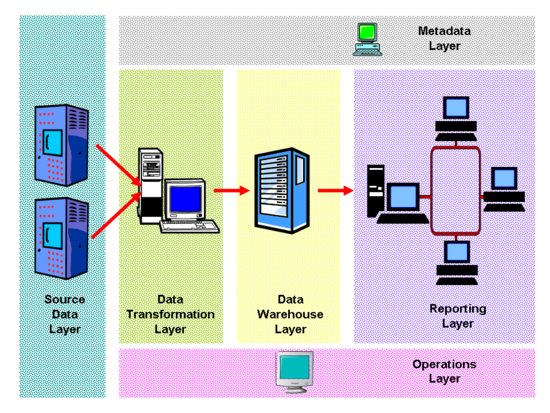 4
Data Mining
Concerned with analysis of data and use of the software techniques for finding patterns and regularities in sets of data.

Attempt by the system to translate huge amounts of data into knowledge

Analyzes patterns

Some examples…..
 Credit Card Companies red-flagging purchases out of the “norm”
5
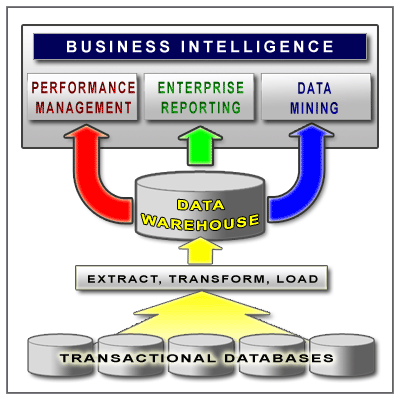 Phases of Knowledge Extraction:
Selection
Preprocessing
Transformation
Data Mining
Interpretation and Evaluation
6
“The basic economic resource is no longer capital, nor natural resources, nor labor.  It is and will be knowledge.”

Peter Drucker
7
KM
The systematic process of creating, maintaining and nurturing an organization to make the best use of knowledge to create business value and generate competitive advantage.
Capturing knowledge
 Storing knowledge
 Creating knowledge
 Distributing knowledge
 Sharing knowledge
 Using knowledge

Transfer knowledge from the individual to the collective realm
8
Knowledge Technology
(The hardware, software and the hype.)
Knowledge repositories
 Neural systems
 Data-mining tools 
 Contact software
 Intranets
 Extranets
 Water Cooler Technology
9
Knowledge Repositories
Tool used to store information
 Also known as Data Warehouses
 Examples:
Discussion databases
Best practices repository
Lessons Learned
Learning Histories
10
Major KM Organizations
Institute for Knowledge Management

Knowledge Management Consortium International

American Productivity and Quality Center

Society for Organizational Learning

The International Soc. for Knowledge Organization

The Gartner Group

The Delphi Group
11